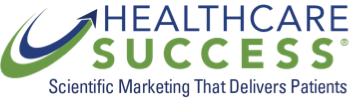 MARKETING DEVELOPMENT & PERFORMANCE REPORT
Prepared for:
RCCA
07-01-16 to 09-30-16
INTERNET
Search Engine Optimization
Summary
Regional Cancer Care Associates’ overall monthly visibility for the keywords is up 40% since our first time tracking this website. 
The website currently has an additional 47 keywords ranked in the #1 spot, 79 additional keywords ranked in the Top 3 and an additional 121 keywords ranked in the Top 10 on Google, Google Mobile, Yahoo and Bing.
INTERNET
Social Media & Reputation
Summary

RCCA had a steady quarter in terms of social media. They gained 5 organic likes and had no unlikes. 
They also had several successful posts during that quarter that reached a large majority of their followers. 
We continue to try to share content that is interesting to followers and encourages engagement.
INTERNET
Social Media & Reputation
Top Performing Social Media Posts
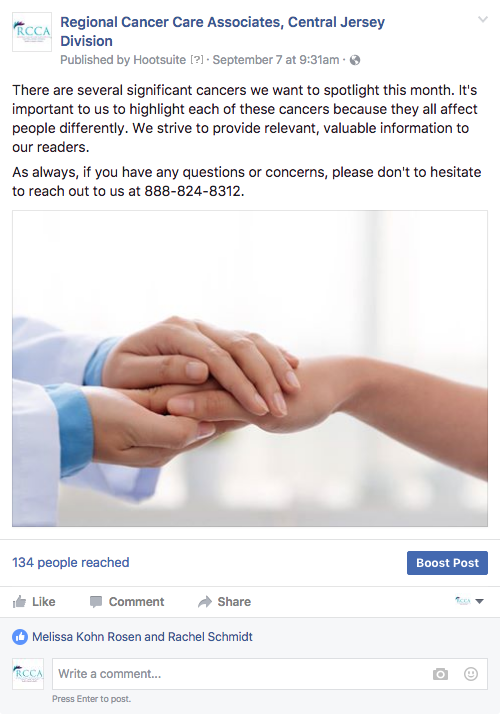 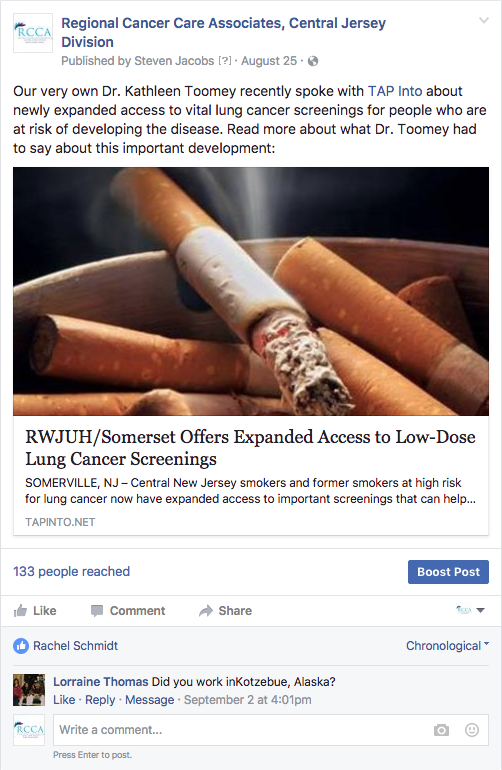 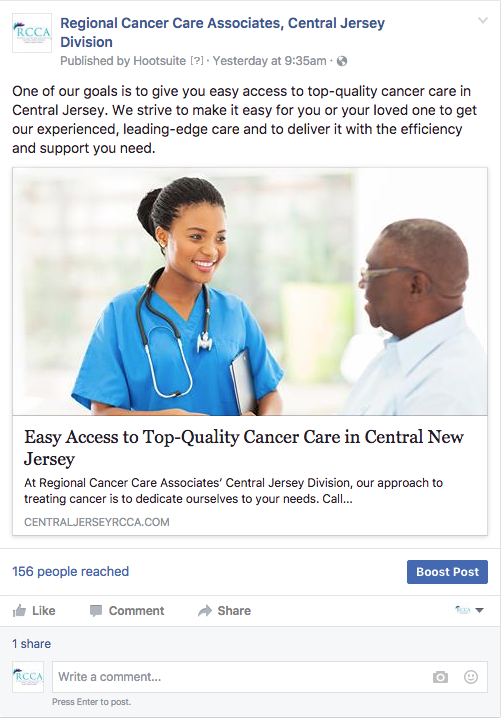 PERFORMANCE & TRAINING
Summary
The staff is doing better on the calls. There is still long wait time, however phone skills and leadership training will be performed to focus on continued improvement. 
Monthly progress reports and suggestions will be ongoing.
Progress Report Summary
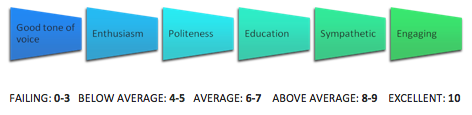 August
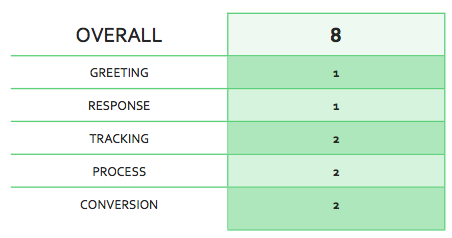 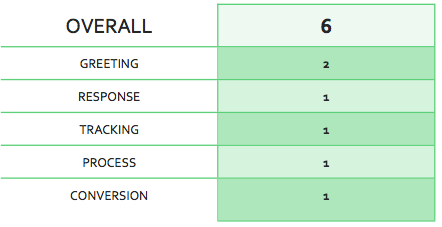 PERFORMANCE & TRAINING
September
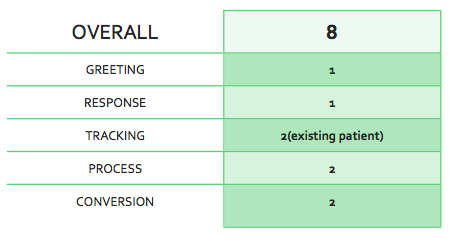 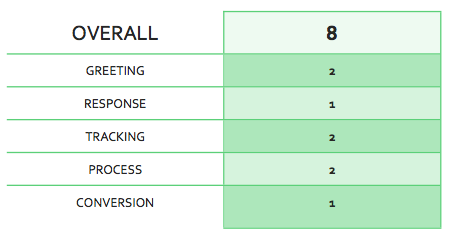